Ата-аналар өздерінің үлкен балаларының сүйіспеншілігі мен құрметін сақтау үшін не істеу керек?
-  Баланың тәуелсіздігінде оны жоғалту қаупін көрмеу керек. - Есіңізде болсын, балаға Тәуелсіздік қажет емес, оған құқық қажет.-  Бала сізге қажет нәрсені орындауы үшін, оны өзіңіз қалайтындай етіп жасауға тырысыңыз. - Аса  қамқорлық және бақылау көрсетпеніз, оны жүктемеңіз.-  Отбасында "революциялық жағдай" жасамаңыз, егер олар жасаған болса, оны бейбіт жолмен шешуге бар күш-жігеріңізді салыңыз.-  И.В. Гетенің: «Жасөспірім кезінде адамның көптеген қасиеттері эксцентриктілік пен орынсыз әрекеттерден көрінеді« деген сөздерді ұмытпаңыз.-  Жасөспірімге жан мен дененің ымыраға келуіне көмектесу керек. - Барлық ескертулерді жапсырмаларды пайдаланбай, мейірімді, тыныш үнмен жасаңыз.  - Жасөспірімді дененің құрылғысымен және жұмысымен егжей-тегжейлі таныстыру, осы мәселе бойынша тиісті әдебиеттерді таңдау қажет. - Баланың денесі дамып жатқанда, оның жаны ауырады және көмек күтеді.
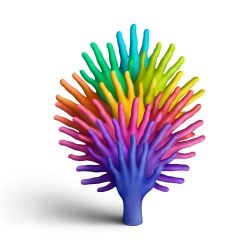 Педагог - психолог  
Бабенко О.Б